Belastingen en stimuli voor onroerend goed in België
Prof. dr. Niels Appermont en prof. dr. Elly Van de Velde
21 maart 2019
Overzicht
Overzicht
Kadastraal inkomen en de waardering van het onroerend goed in België 
Selectie van belastingen en stimuli voor onroerend goed (ander dan de eigen woning en met focus op gebouwen)
Federaal niveau
Regionaal niveau (Vlaams Gewest als voorbeeld)
Lokaal niveau
Kadastraal inkomen
Waardering kadastraal inkomen
‘Kadastraal inkomen’ (‘KI’) is een belangrijke bouwsteen in Belgische onroerende fiscaliteit

KI is een fictief inkomen dat overeenstemt met het gemiddeld jaarlijks netto-inkomen dat een onroerend goed zou opbrengen op de huurmarkt (van 1 januari 1975) 	(art. 471 jo art. 477 en 486 WIB92)

KI vormt een federale materie in België
Speelt echter een rol in het vaststellen van de belastbare grondslag van verschillende belastingen, die niet alle federale belastingen zijn
Bv.: bepaalde onroerende inkomsten, al dan niet geïndexeerd, eventueel verhoogd met 40% (federale inkomstenbelastingen)
Bv.: onroerende voorheffing (‘OV’), heffing ongeschikte en onbewoonbare woningen, leegstandsheffing bedrijfsruimten (gewestelijke belastingen)
Bv. opcentiemen OV (gemeenten)
Waardering kadastraal inkomen
KI is een omstreden fiscale notie
Laatste algemene ‘perequatie’ dateert van 1976
Referentietijdstip vastgesteld op 1 januari 1975, met inwerkingtreding vanaf inkomstenjaar 1980
Vgl. art. 487 WIB92: “De Algemene Administratie van de Patrimoniumdocumentatie (‘AAP’) gaat om de tien jaar over tot een algemene perequatie van de kadastrale inkomens…”
Sinds referentietijdstip enkel indexatie van KI voor toepassing van enkele specifieke wetsartikelen (federale inkomstenbelastingen en OV)
Bv. netto KI voor huis = (huurwaarde op 1 januari 1975 x 12) – 40% kosten
Mét inaanmerkingname van criteria als ‘airconditioning’, ‘zonnepanelen’, …
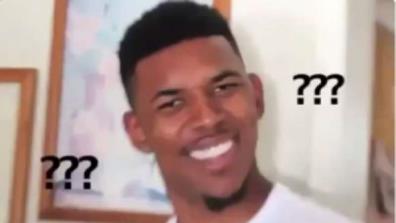 Waardering kadastraal inkomen
KI is een omstreden fiscale notie
Probleem: actuele realiteitswaarde?
Buurten opgewaardeerd sinds 1975?
Buurten verloederd sinds 1975?
Inschaling nieuwe en verbouwde woningen anno 1975?
Heeft de afgelopen jaren al vaak de pers gehaald…
Bv. De Morgen, 15 februari 2019
N.a.v. oproep Vlaamse Vereniging voor Steden en Gemeenten (VVSG)
Studie ING 12 februari 2019: overstap naar NL systeem is ‘interessante denkpiste’  (ING Focus Lokaal bestuur 12/02/2019)
Indexatie KI verzacht budgettaire impact voor verschillende overhedenBv. studie ING: ongeveer 50% van stijging inkomsten door opcentiemen op OV verklaard door automatische indexering KI’s
MAAR: mogelijkheid tot herschatting of herzien KI?
Waardering kadastraal inkomen
Herschatten/herzien KI?
Aangifteplicht bij ingebruikname of verhuring van nieuwe of herbouwde ORG, alsook bij ‘voltooiing van werken’ aan gewijzigde gebouwde ORG (art. 473 WIB92)
Hoe interpreteren ‘werken aan gewijzigde gebouwde ORG’?
Buiten algemene perequaties gaat AAP over tot schatting van KI nieuwe gebouwde ORG en tot herschatting van ‘vergrote, herbouwde of aanzienlijk gewijzigde’ onroerende goederen  (art. 494, §1 WIB92)
‘Aanzienlijke wijziging’: wijziging die aanleiding kan geven tot vermeerdering of vermindering van KI met bedrag van minstens 50 EUR of 15% van bestaande KI
Quid samenhang tussen beide artikelen?

Andere manieren van informatievergaring door AAP?
‘Doorseinen’ stedenbouwkundige vergunningen door lokale besturen?
Lokaal bestuur zelf schattingsrapport bezorgen aan AAP?
Waardering kadastraal inkomen
Nieuwe algemene perequatie?

Wie draagt de lusten? Wie draagt de lasten?

Intussen: nieuwe perequatie niet voor morgen

Wel discussie over herdenken systeem KI

Mede in licht van problemen gesteld door Unierecht
Belastingen en stimuli op verschillende bevoegdheidsniveaus
Federaal niveau
Overzicht
Belastbare inkomsten in de personenbelasting
Onroerende inkomsten
Diverse inkomsten 
Beroepsinkomsten
Belastingverminderingen (in het Vlaamse Gewest)
Onroerende inkomsten (art. 7 en 228, §2, 1° WIB92)
In België gelegen onroerende goederen
Niet verhuurd: KI + 40% 
Wel verhuurd: 
aan een natuurlijke person die het OG noch geheel, noch gedeeltelijk gebruikt voor het uitoefenen van zijn beroepswerkzaamheid: KI + 40%
in alle andere gevallen: het totale bedrag van de huurprijs en de huurvoordelen – niet lager dan het geïndexeerd KI + 40% (enkele uitzonderingen) 
In het buitenland gelegen onroerende goederen
Niet verhuurd: huurwaarde
Wel verhuurd: het totale bedrag van de huurprijs en de huurvoordelen
Belastbaar bij de eigenaar e.a., tenzij vermogensrechtelijke toewijzigingsregels (art. 127 WIB92)
Onroerende inkomsten
Vrijstellingen en verminderingen
Onroerende goederen bestemd voor bepaalde doeleinden (art. 12 §1 WIB92): onderwijs, hospitalen, … 
Geldt ook voor onroerende voorheffing (art. 2.1.6.0.1, eerste lid, 1°VCF)

Onproductieve en vernielde onroerende goederen (art. 15 §1 WIB92): proportionele vermindering van het KI volgens duur en omvang indien
niet-gemeubileerd gebouw in de loop van het jaar ten minste 90 dagen volstrekt niet in gebruik en volstrekt geen inkomsten opgeleverd (onafhankelijk van de wil!)
een onroerend goed geheel of voor een gedeelte (min 25% van KI) is vernield 
Geldt ook voor onroerende voorheffing (art. 2.1.5.0.2, §1, 3° VCF) – voorwaarden in Vlaams Gewest indien langer dan 12 maanden niet in gebruik! (art. 2.1.5.0.2 §2 VCF)
Onroerende inkomsten
Aftrekbare kosten
Onderhouds- en herstellingskosten (inbegrepen in KI, maar 40%-kostenaftrek voor gebouwen bij werkelijke huurprijs en huurvoordelen of huurwaarde met een max. van 2/3 van het gerevaloriseerd (ongeïndexeerd) KI
Interestaftrek van leningen aangegaan om het goed te verwerven of te behouden waarvan het inkomen na toepassing van de aftrek van vrijgestelde onroerende inkomsten begrepen is in de belastbare onroerende inkomsten (art. 14, eerste lid, 1°WIB92)

Progressieve tarieven
Onroerende inkomsten met beroepskarakter (art. 37 WIB92)
Voor het uitoefenen van de beroepswerkzaamheid
Bv.: huurgelden van onroerend goed dat tot het beroepsvermogen behoort zijn beroepsinkomsten
Bv.: gebouw wordt gedeeltelijk gebruikt om er eigen beroepsactiviteit in uit te oefenen: inkomen m.b.t. beroepsmatig gebruikte gedeelte wordt geacht in de beroepsinkomsten te zijn begrepen onder de vorm van uitgespaarde huur -> gedeelte KI betrekking op beroepsmatig gebruikte gedeelte wordt ingeschreven onder OI, maar belastbaar als BI
Niet art. 7 WIB92
Progressieve tarieven

Herkwalificatie onroerende inkomsten in bedrijfsleidersbezoldiging (art. 32, lid 2, 3°WIB92)

Het is ook mogelijk dat meerwaarden worden gekwalificeerd als beroepsinkomsten
Diverse inkomsten (art. 90, eerste lid, 1° en 10° WIB92)
Meerwaardebelasting bij verrichtingen die geen normaal beheer van privévermogen zijn – speculatie (ook art 228, §2, 9°a) WIB92)

Meerwaardebelasting bij overdracht ten bezwarende titel van in België gelegen gebouwen (niet voor beroep) indien:
onder bezwarende titel verkregen en vervreemd binnen 5 jaar  na datum authentieke akte verkrijging (16,5 %+AGB)
bij schenking verkregen en vervreemd binnen 3 jaar na de akte van schenking én binnen 5 jaar na datum van authentieke akte van verkrijging onder bezwarende titel door de schenker (niet bij erfenis) (16,5%+AGB)
de belastingplichtige het gebouw zelf heeft opgetrokken op een grond die hij onder bezwarende titel of bij schenking onder de levenden heeft verkregen en voor zover de bouwwerken een aanvang hebben genomen binnen de 5 jaar na de verkrijging van de grond onder bezwarende titel door de belastingplichtige of door de schenker en het geheel wordt vervreemd binnen de 5 jaar na de datum van de eerste ingebruikneming of verhuring van het gebouw (16,5%+AGB)
Diverse inkomsten: berekening (art. 101 WIB92)
Verkoopprijs verminderd met de verkoopkosten, zoals het ereloon van de vastgoedmakelaar, de kosten van de advertenties
Aankoopprijs verlaagd met vergoedingen die eventueel verkregen werden ingevolge schade aan de woning
Aankoopprijs verhoogd met:
een forfaitair kostenpercentage van 25% op de aankoopprijs of met de werkelijke kosten van de aankoop (notariskosten) indien deze meer bedroegen dan 25% op de aankoopprijs
5% op de aankoopprijs per verlopen jaar sinds de aankoop
de kosten van de werken die werden uitgevoerd door een geregistreerd aannemer
Diverse inkomsten: voorbeeld
Stephanie investeerde in de zomer van 2016 140.000 euro in een appartement aan de kust. Omdat de aankoop niet het verhoopte genot opleverde, verkocht ze dat appartement in november 2018 voor 210.000 euro, waarvan ze 3 procent of 6.300 euro aan de verkoopmakelaar afstond.
Bruto bedraagt haar meerwaarde nochtans een indrukwekkende 50 procent of (210.000 – 140.000):
Nettoverkoopwaarde = 210.000 verkoopprijs – 6.300 euro makelaarskosten
= 203.700 euro
Nettoaankoopwaarde = (140.000 x 1,25) x 1,15 = 175.000 x 1,15
= 201.250 euro
Nettomeerwaarde = 203.700 – 201.250 = 2.450 euro

Op deze 2.450 euro nettomeerwaarde zal Stephanie 16,5 % belastingen moeten betalen. Dat betekent een belasting van 404,25 euro te verhogen met de aanvullende gemeentebelasting.
Belastingverminderingen (in het Vlaams Gewest)
Belastingvoordelen voor levensverzekeringspremies en kapitaalaflossingen van hypothecaire leningen (art. 145/5 en 145/6 WIB92)
Berekend tegen het voor de belastingplichtige hoogste tarief (art. 130 WIB92 met een minimum van 30%)
Begrenzing 
Aflopende federale belastingverminderingen inzake energiebesparende uitgaven, lagere energiewoningen, …
Regionaal niveau (Vlaams Gewest)
Overzicht
Leegstandsheffing
Ongeschikte en onbewoonbare woningen
Onroerende voorheffing
Schenkbelasting
Verkooprecht
Erfbelasting
Leegstandsheffing bedrijfsruimten (art. 2.6.1.0.1 e.v. VCF)
Op bedrijfsruimten opgenomen in een inventaris
Op 1 januari aanslagjaar eigenaar
Op basis van het KI van de gronden dat op 1 januari van het aanslagjaar bekend is, inclusief opstanden, van het perceel dat de leegstaande en/of verwaarloosde bedrijfsruimte uitmaakt, alsook voor de niet-landbouwbedrijven op basis van het kadastraal inkomen van alle aangrenzende percelen die één geheel ermee vormen en die behoren tot dezelfde eigenaar
Heffingspercentages, max. 3.700 euro + lokale opcentiemen
Er kan een opschorting van de heffing worden verleend op verzoek van de eigenaars voor de bedrijfsruimten die ten gevolge van bedrijfseconomische omstandigheden geheel of gedeeltelijk leegstaan, maar die in een goede staat worden gehouden zodat ze onmiddellijk opnieuw in gebruik genomen kunnen worden
Heffing op ongeschikte en onbewoonbare woningen
Art. 2.5.1.0.1 e.v. VCF
Opgenomen in de inventaris (langer dan opeenvolgende periode van 12 maanden)
Gemeente eerst aan zet (kennisgeving aan de Vlaamse administratie vóór 31 maart)! 
Vlaams Gewest legt minimumaanslag aan gemeente op 
Indien gemeente heft, geen heffing door Vlaams Gewest
Woning in volle eigendom, opstal, erfpacht, vruchtgebruik
Op basis van het KI van de woning (min. 990 euro) en aantal periodes van 12 maanden op inventaris (max. 4) (KI x (P+1)) + lokale opcentiemen
Opschorting mogelijk
Onroerende voorheffing (art. 2.1.1.0.1 e.v. VCF)
Inkomstenbelastingen geheven d.m.v. voorheffingen (art. 249 WIB92)
Op inkomsten uit onroerende goederen in het Vlaamse Gewest
Voor wie op 1 januari van het aanslagjaar eigenaar, bezitter, erpachter, opstalhouder, vruchtgebuiker is
Op basis van het (geïndexeerd) KI van 1 januari van het aanslagjaar
Tarief van 3,97% (2019) (verhoging t.o.v. 2,5% voor 2018), tenzij 2,54% (bv. sociale woningverhuur), 2,4% (voor erkend social verhuurkantoor)
Gemeentelijke opcentiemen op de onroerende voorheffing (art. 464/1 WIB92) maar met grens (hetzelfde bedrag als voor 2018) en coëfficiënt
Differentiatie in opcentiemen binnen één gemeente (nieuw!)
Onroerende voorheffing: voorbeeld
Stel: KI = 1000, geïndexeerd (x 1,7863 voor 2019) = 1786 (afgerond)
Onroerende voorheffing Vlaams Gewest 
	1786 x 3,97% = 70,90 euro
Opcentiemen provincie Limburg 
	70,90 euro x (max.) 214,52/100 = 152,09 euro
Opcentiemen gemeente Hasselt
	70,90 euro x 941,44/100 = 667,48 euro
Totaal bedrag onroerende voorheffing (zonder eventuele verminderingen) = 890,47 euro
Onroerende voorheffing (art. 2.1.1.0.1 e.v. VCF)
Verminderingen, indien
KI < 745: 25% (woning hoofdverblijfplaats) 
2 of meer kinderen in aanmerking voor kinderbijslag en in bevolkingsregister opgenomen
20% tot 100% naargelang E-peil woning
kinderen van grensarbeiders die ingevolge de regelgeving in het land waar de grensarbeiders zijn tewerkgesteld, van ieder stelsel van gezinsbijslag zijn uitgesloten, als ze volgens de Belgische regelgeving inzake gezinsbijslag in aanmerking zouden komen voor kinderbijslag
kwijtschelding of proportionele vermindering (overeenkomstig art. 15 WIB92) wegens improductiviteit (min. 90 dagen geen gebruik en geen inkomsten en indien langer dan 12 maanden: aan strikte voorwaarden onderworpen (onteigening, sociaal of cultureel doel van renovatie, ramp, overmacht, gerechtelijke of administratieve procedure, niet-afgewikkelde erfeniskwestie))
Enkele vrijstellingen naargelang (her)bestemmingen
Schenkbelasting
Hervorming Vlaams Gewest vanaf 1 januari 2015
Tariefverlaging
Vereenvoudiging: slechts twee tariefschalen
Invoering bepaalde stimulansen
Tariefschaal:
Schenkbelasting
Stimuli?
Vlak tarief van 5,5% voor schenkingen aan overheden, erkende sociale huisvestingsmaatschappijen, VZW’s en stichtingen, … (art. 2.8.4.1.1., §3 VCF)

Afwijkende tarieven voor schenkingen van percelen grond bestemd voor woningbouw  (art. 2.8.4.2.1. VCF)
Begunstigden verbinden zich ertoe om binnen de 5j hun hoofdverblijfplaats te vestigen op adres van het verkregen goed

Afwijkende tarieven voor gebouwen onderworpen aan energetische renovatie of van gebouwen met conformiteitsattest die verhuurd worden  (art. 2.8.4.3.1. VCF)
Binnen de 5j na schenking renovatiewerken laten uitvoeren ter waarde van minstens 10.000 EUR (excl. BTW) + aannemer attesteert dat werken betrekking hebben op voorziene elementen in Energiedecreet 2010
Binnen de 3j na schenking een conformiteitsattest (woningnormen) én geregistreerde huurovk van minstens 9j, beiden daterende van na de schenkingsakte, voorleggen. Werkt via teruggavesysteem
Schenkbelasting
Stimuli?
Afwijkende tarieven voor schenkingen van een beschermd monument waarvoor een investeringsverplichting geldt  (art. 2.8.4.4.1. VCF)
Binnen 5j investeren in werkzaamheden tot behoud of herwaardering van erfgoedelementen van beschermde monumenten
Beheersplan opmaken voor het beschermde monument
Verschil tussen reguliere en verlaagde schenkbelasting terugbetaald

Vermindering voor belastingplichtige die op ogenblik van opeisbaarheid schenkbelasting minstens 3 levende kinderen onder de leeftijd van 21 jaar heeft  (art. 2.8.5.0.1. VCF)
Vastgestelde schenkbelasting verminderd met 2% per kind, zonder dat de vermindering meer dan 62 EUR per kind mag bedragen
4% indien partner de begiftigde is
[Speaker Notes: o]
Verkooprecht
Hervormd bij decreet van 18 mei 2018
Van toepassing op verkoopsovk afgesloten vanaf 1 juni 2018

Krachtlijnen hervorming
Tariefverlaging van 10% naar 7% voor wie eerste/enige gezinswoning koopt
Voordeelregimes verder vereenvoudigd
Invoeren extra stimulans om Vlaams woningpark energiezuiniger te maken

Basistarief verkooprecht: 10%  (art. 2.9.4.1.1. VCF)
Belastbare grondslag: overeengekomen prijs
Voor om het even welk onroerend goed
Tenzij natuurlijke persoon van een enige woning waarin hoofdverblijfplaats wordt gevestigd OF tenzij toepassing ander gunstregime
[Speaker Notes: Woning onderlijnd: ruime definitie ‘bouwgrond’, die ook woningen in aanbouw of op plan omvat; bouwgronden en dergelijke projecten vallen onder het tarief van 10%]
Verkooprecht
Stimuli?
Verlaagd tarief van 6% voor energetische renovatie gezinswoning  (art. 2.9.4.2.12, §1 VCF)
Verlaging van tarief van 7% naar 6%  in geval van ‘ingrijpende energetische renovatie’ binnen de 5j na aankoop
Verschillende kopers? Beoordelen in hoofde van afzonderlijke kopers
Kan ook achteraf worden ingeroepen en teruggave gevraagd

Bijkomende vermindering voor aankoop ‘bescheiden woning’ indien kan worden genoten van 7% of 6%-tarief  (art. 2.9.5.0.5 VCF)
Van 5600 EUR (tarief 7%) of van 4800 EUR (tarief 6%) indien belastbare grondslag niet hoger ligt dan 200.000 EUR (of 220.000 EUR voor centrumsteden)

Verlaagd tarief voor aankoop beschermd monument (als woning) (art. 2.9.4.2.2.10 en art. 2.9.2.2.2.14 VCF)
Tarief van 5%, met verplichting om verschil tussen tarief van 10% en 5% te investeren in het beschermd monument
Tarief van 1% met verplichting om uitgespaarde registratiebelasting te investeren in monument dat als woning wordt gebruikt
[Speaker Notes: o]
Verkooprecht
Stimuli?
Verlaagd tarief van 7% (i.p.v.  10%) indien verhuur aan erkend sociaal sociaal verhuurkantoor  (art. 2.9.4.2.13. VCF)
Binnen 3j na verlijden authentieke koopakte + aankoop ORG in volle eigendom
Huurovk moet een duurtijd van minimaal 9j hebben

Verlaagd tarief van 4% voor ‘beroepspersonen’  (art. 2.9.4.2.4. VCF)
Indien verkrijger een persoon is die zijn beroep maakt van het kopen en verkopen van onroerende goederen
Persoon dient daartoe te worden erkend en het beroep werkelijk uit te oefenen (aan te tonen door minstens 3 verkopen binnen 5j na indienen beroepsverklaring)

Meeneembaarheid  (art. 2.9.5.0.1. en art. 3.6.0.0.6., §3 VCF)
Betaalde registratiebelasting voor ‘oude woning’ in mindering brengen van registratiebelasting voor ‘nieuwe woning’ binnen bepaalde decretaal voorziene limieten
[Speaker Notes: o]
Erfbelasting
Vlaamse erfbelasting hervormd bij decreet van 6 juli 2018
[Speaker Notes: o]
Verkooprecht
Erfbelasting

Voor verkrijging in rechte lijn en tussen partners: tarief toegepast op nettoverkrijging RG enerzijds en ORG anderzijds (opsplitsing)

Tussen partners: tarief bij ORG alleen toegepast op nettoverkrijging van een partner in andere ORG dan dat ORG dat tot gezinswoning bestemd was op ogenblik overlijden
[Speaker Notes: o]
Lokaal niveau
Overzicht
Leegstandsheffing
Art. 464 en 464/1 WIB92
Opcentiemen op de onroerende voorheffing
Belastingen tweede verblijven
Leegstandsheffing
Gewestelijke heffing voor ongeschikte en onbewoonbare woningen als ‘terugvalsysteem’
Let wel: leegstandsheffing bedrijfsruimten is een gewestelijke belasting (zie supra)

Leegstandsheffing voor woningen: lokale fiscale autonomie
Gemeenten beslissen zelf of zij al dan niet voorzien in een belastingreglement

Samenloop verschillende belastingen (leegstandsheffing, verkrottingsheffing, …) mogelijk
Art. 464 en 464/1 WIB92
Lokale overheden (vooral: gemeenten en provincies) niet bevoegd tot heffen van opcentiemen op de personenbelasting of van gelijkaardige belastingen op de grondslag van die belastingen
Belangrijkste wettelijke beperking op lokale fiscale autonomie
Onduidelijkheid over begrip ‘grondslag’
Cass.: gemeentelijke belasting mag niet gesteund zijn op ‘wezenlijke component’ die rechtstreeks grondslag uitmaakt van de inkomstenbelastingen
RvS (2003) en HvC (2008): geen lokale belastingen met KI als grondslag
Art. 464/1: uitzonderingen
Heffen van opcentiemen op ORV (KI als grondslag)
Heffen van opcentiemen op belastingen niet genoemd in art. 3 Bijz. Fin. Wet. (i.e. ‘oneigenlijke gewestbelastingen’) die federaal KI als (onderdeel van) grondslag hebben
Bv. wél opcentiemen op gewestelijke leegstands-/verwaarlozingsbelasting (die KI als grondslag heeft en een ‘eigenlijke gewestbelasting’ is, zie vorige slide)
Opcentiemen ORV
Belangrijk(st)e inkomstenbron voor lokale overheden in België

Probleem: afhankelijkheid van gewestelijke belasting (OV) met een federale belastinggrondslag (KI), enkel controle over tarief van de belasting
Leidde o.a. tot discussies over draagwijdte art. 464 WIB92
Bv. in 2018 verhoogde Vlaams Gewest de basisbelasting voor ORV, maar verplichtte gemeenten om hun opcentiemen aan te passen om inkomsten op hetzelfde niveau te houden

Decreet 18 mei 2018
Introduceren mogelijkheid tot voorzien differentiaties opcentiemen vanaf AJ 2019
Schept mogelijkheid voeren eigen beleid
Belastingen tweede verblijven
Verschillende gemeenten kennen ook een belasting op tweede verblijven

Gekenmerkt door verschillende juridische problemen
Kan problematisch zijn in het licht van het grondwettelijk gelijkheidsbeginsel afhankelijk van de motivering van het belastingreglement
Bv. motivering als ‘compenserende belasting’
Bv. motivering als ‘weeldebelasting’
Bv. motivering omwille van ‘sociale cohesie’
Prof. dr. Elly Van de Velde
Law, Tax & Business Unit
elly.vandevelde@uhasselt.be

Prof. dr. Niels Appermont
Law, Tax & Business Unit
niels.appermont@uhasselt.be